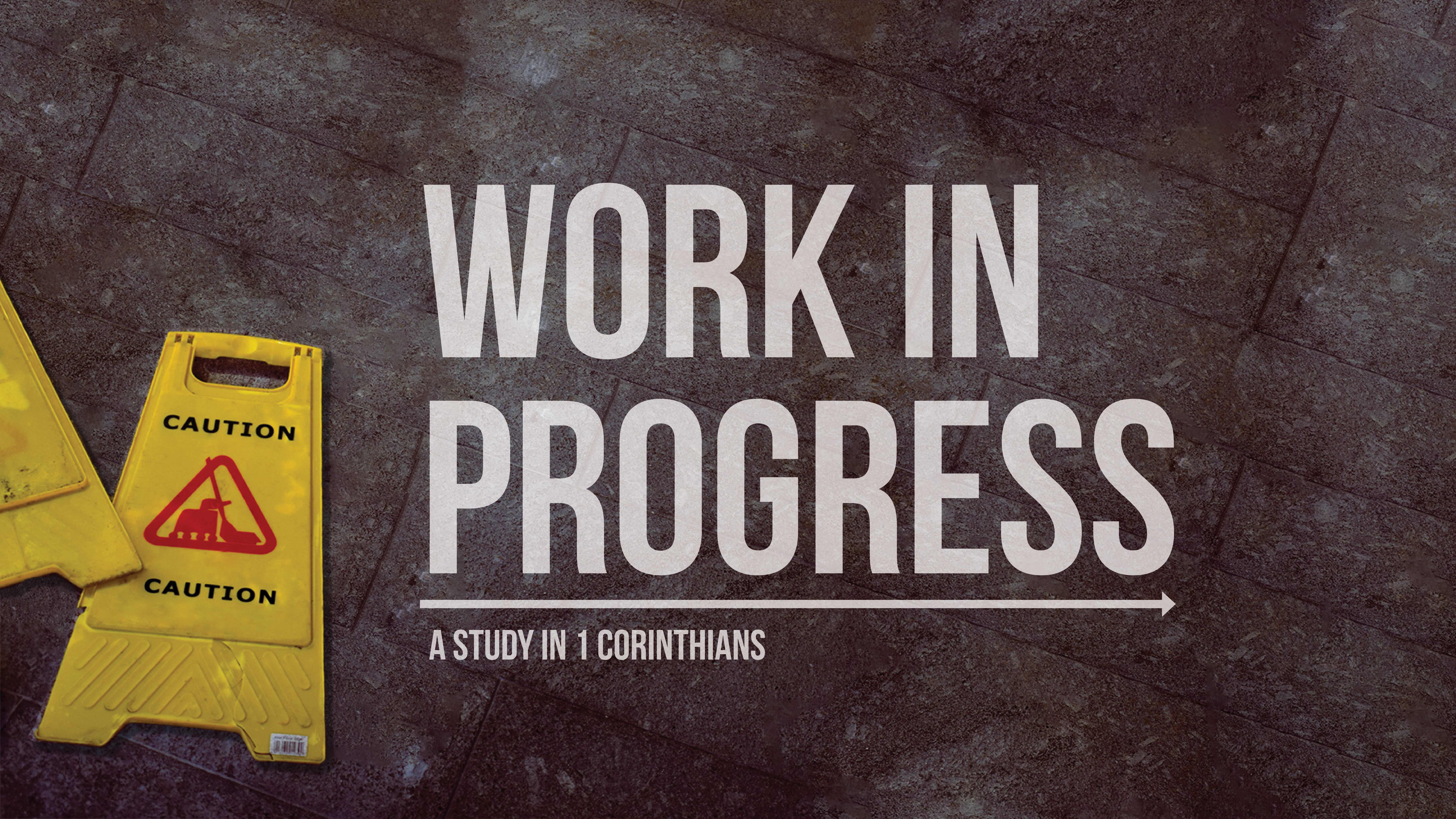 How Not to Build the Church
Beware Blindly Following Human Methodologies
Examples of the wisdom of the world
	Some people try to build the church giving people entertainment.
	Some people try to build the church by running it like a business.
	Some people try to build the church by meeting physical needs.

God’s rejection of the world’s wisdom.
Beware Proudly Following Christian Personalities
A biblical perspective realizes that all things belong to us.
	Christians are destined to inherit the world.
	Christian ministers are servants and belong to the people

A biblical perspective realizes that we all belong to God.
Application: So what?
We always run the risk of falling into the problems Corinth faced.

We must beware the danger of Christians building a following.

We must beware the pull of our own hearts to trust human methods and personalities.